Automated Hepatitis-CNodule Detection
MOHAMMAD HARIS BAIG
The Problem
- Identification of Hepatitis C Nodules from a sequence of such Images of Slices of Lungs
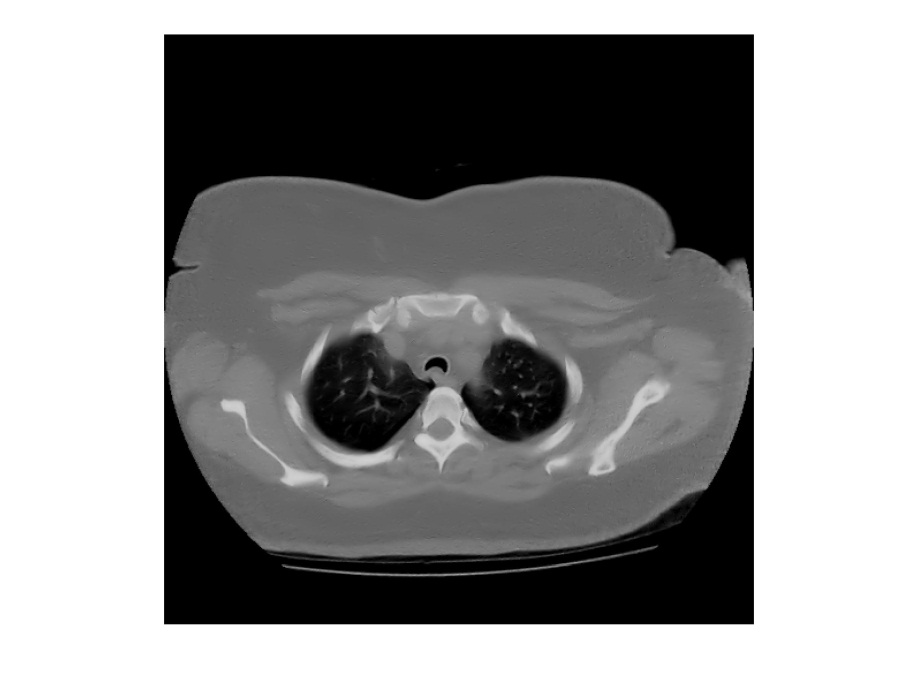 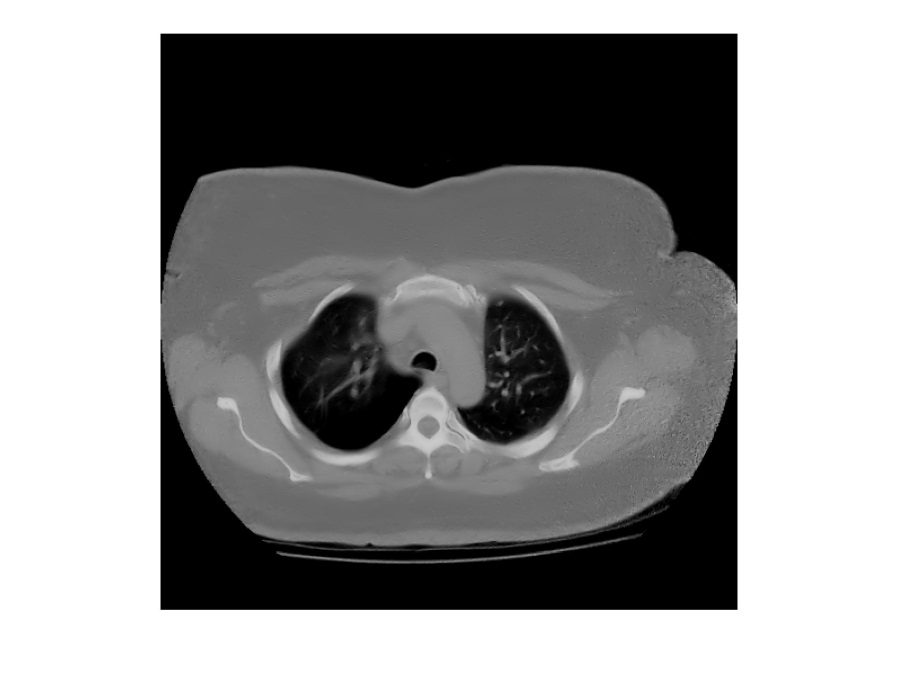 Approach
-  Denoising of Images for increasing Accuracy
Lung Detection from Denoised Images
Enhancing Features Inside the Lungs
Iteratively Segmenting More Detailed Features
3D Display of Features
Overview
Image Normalization
Denoising
Segmentation
Feature Enhancement
Iterative Segmentation
Automatic Lung Detection
3D Reconstruction
Image Normalization
The Problem:
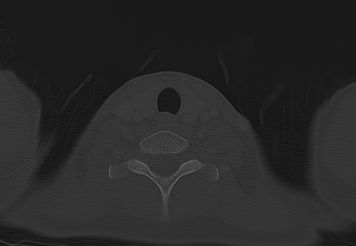 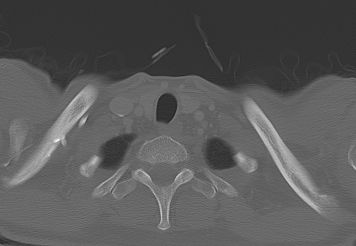 Image Normalization
Solutions
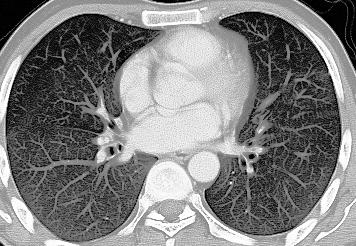 X
Histogram Equalization
Histogram Matching
Denoising - 1
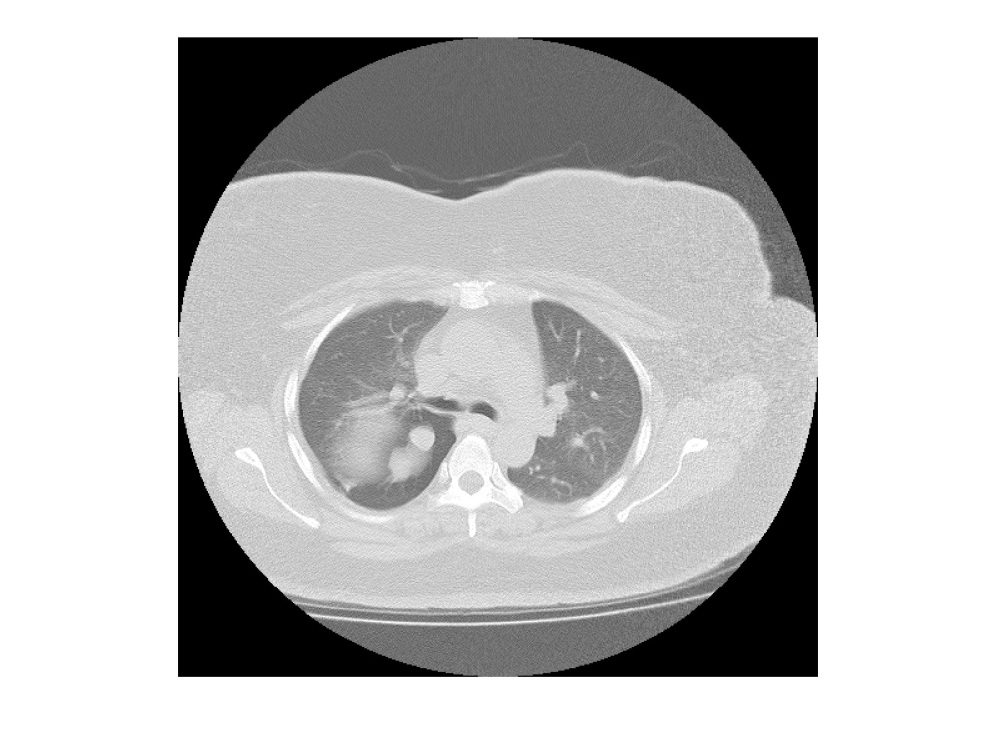 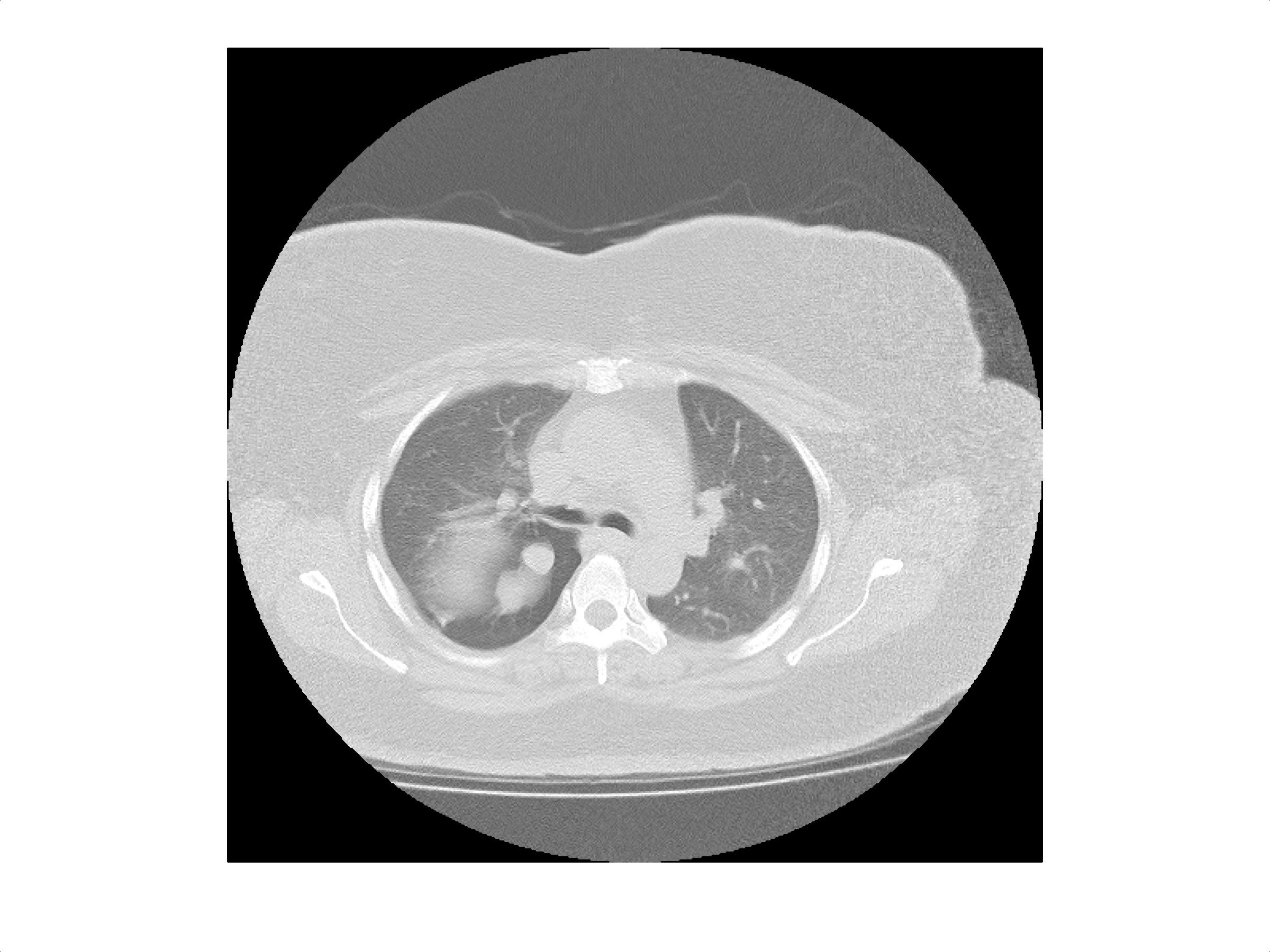 Original Image
Median Filtering
Denoising - 2
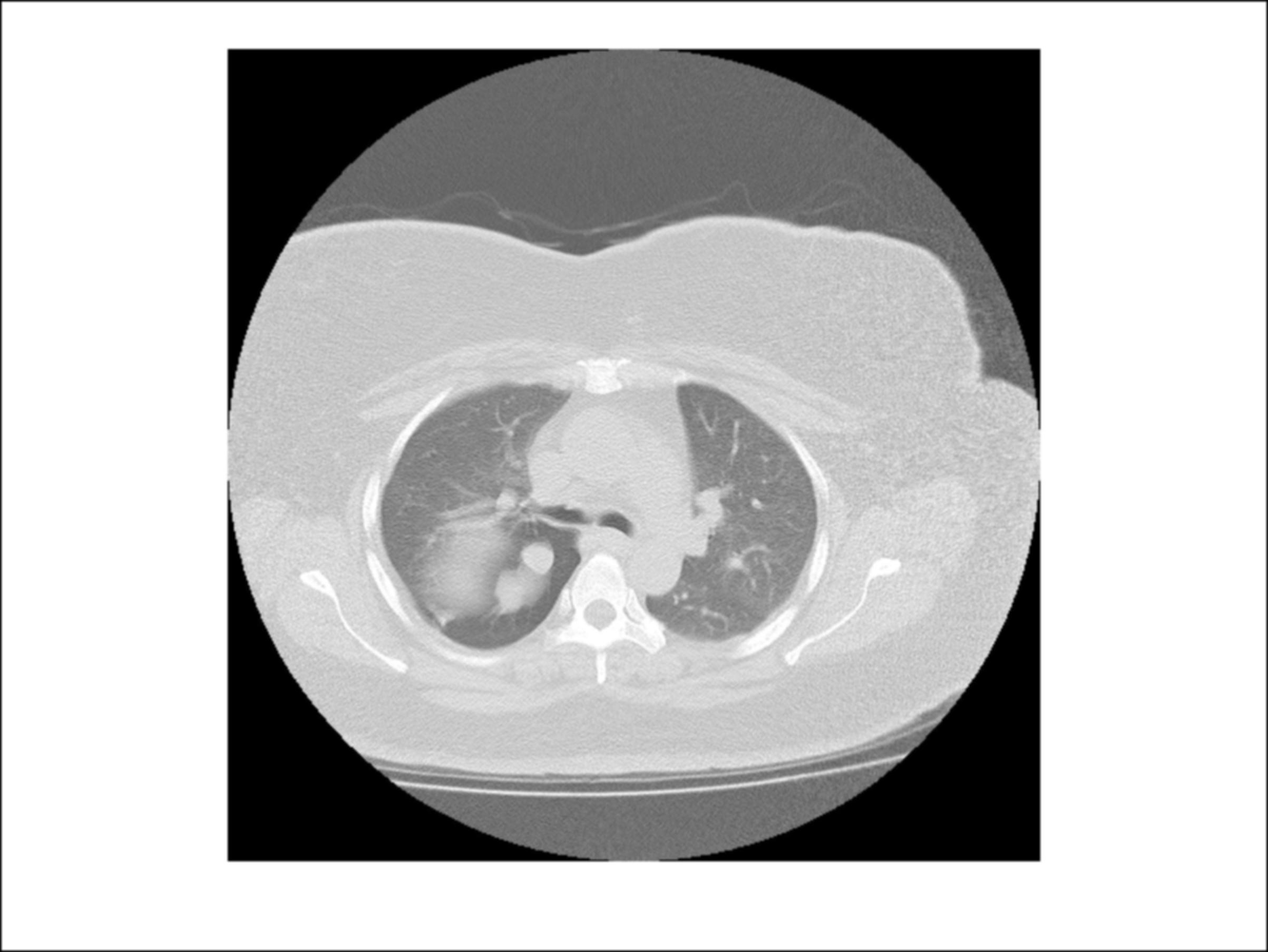 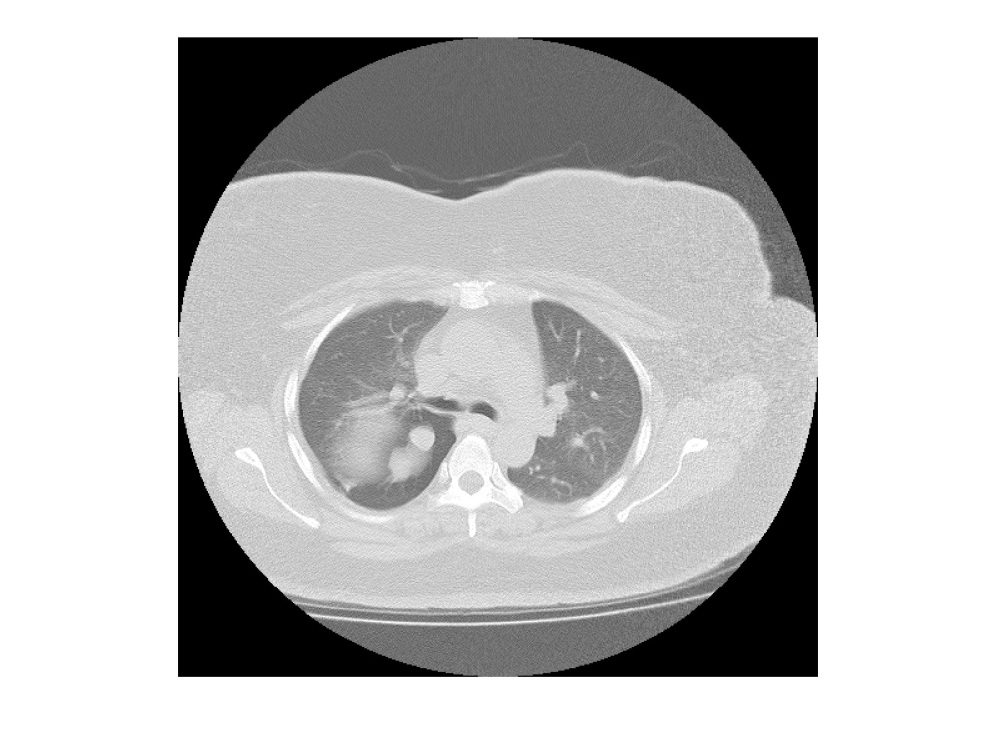 Original Image
Mean Filtering
Denoising - 3
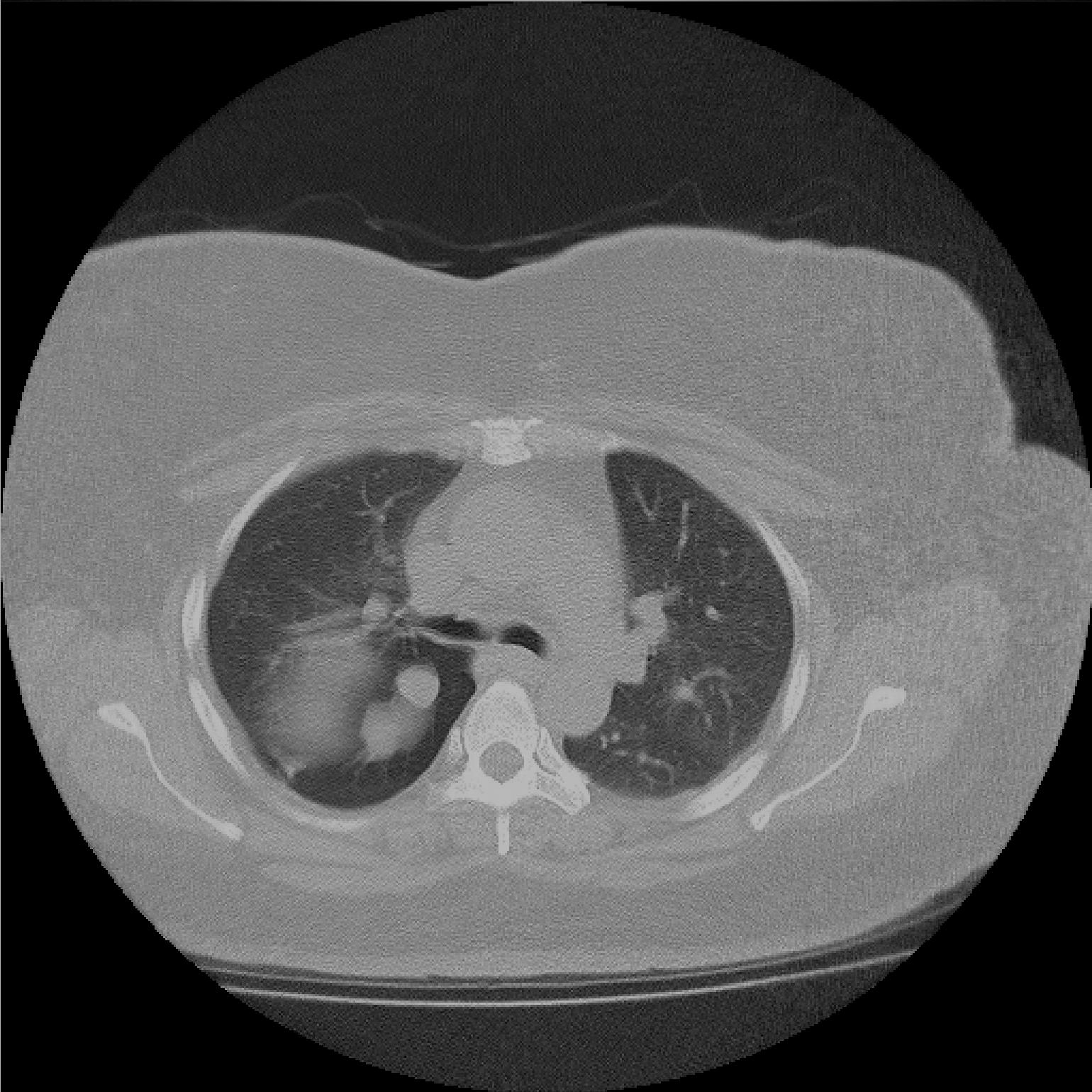 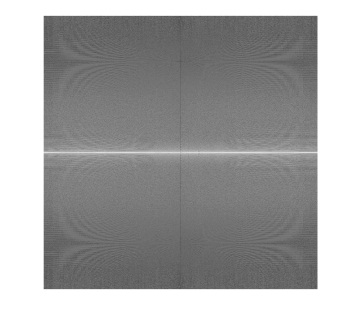 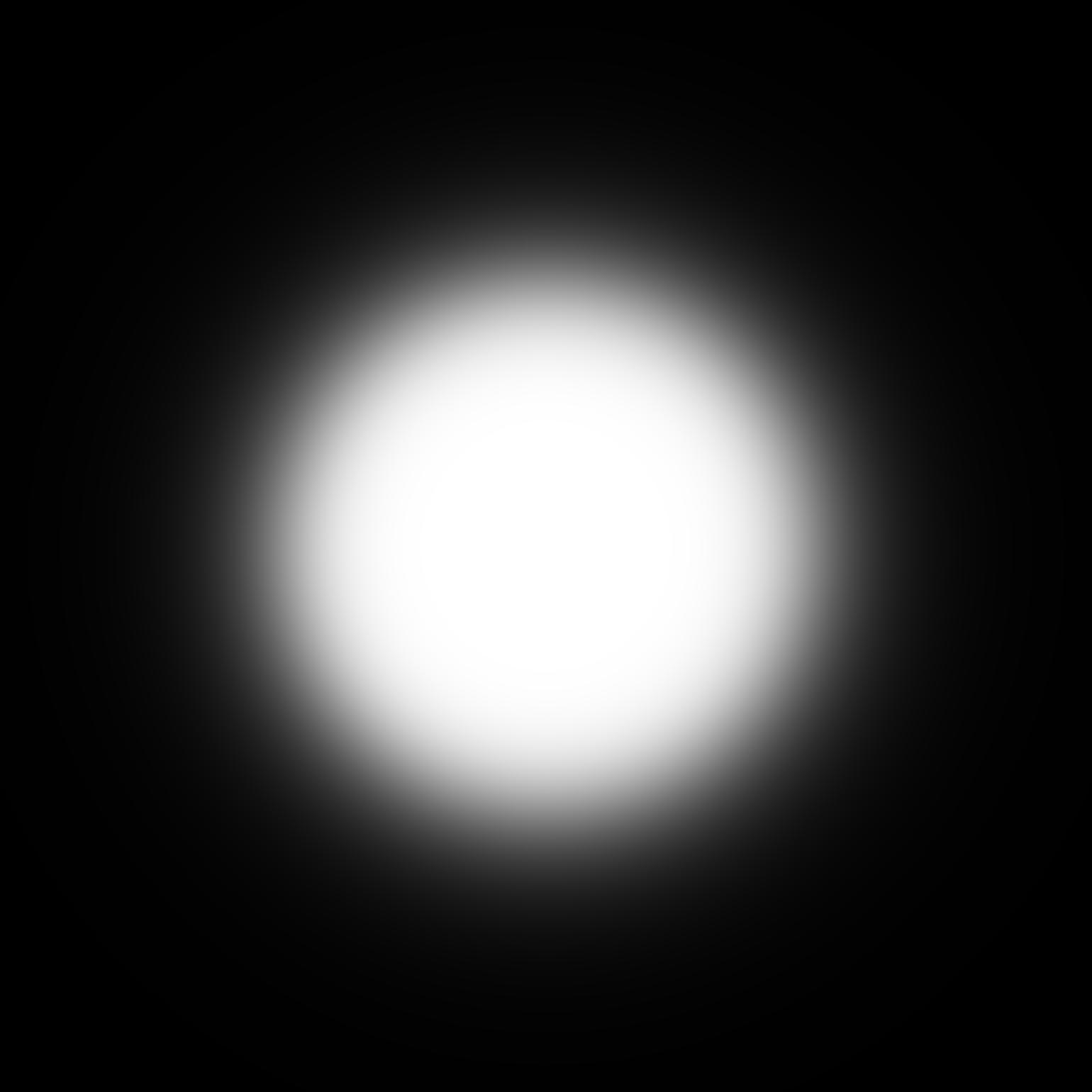 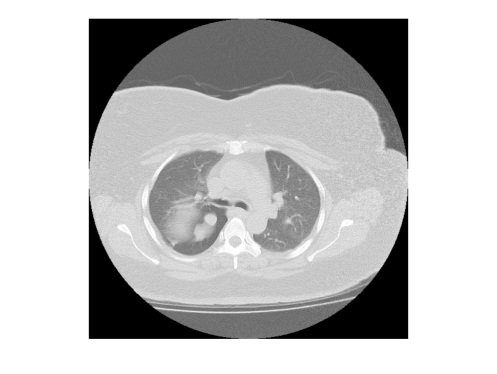 Original 
Image
Fourier 
Transform
Low 
Pass Filter
Final Image
Denoising - 4
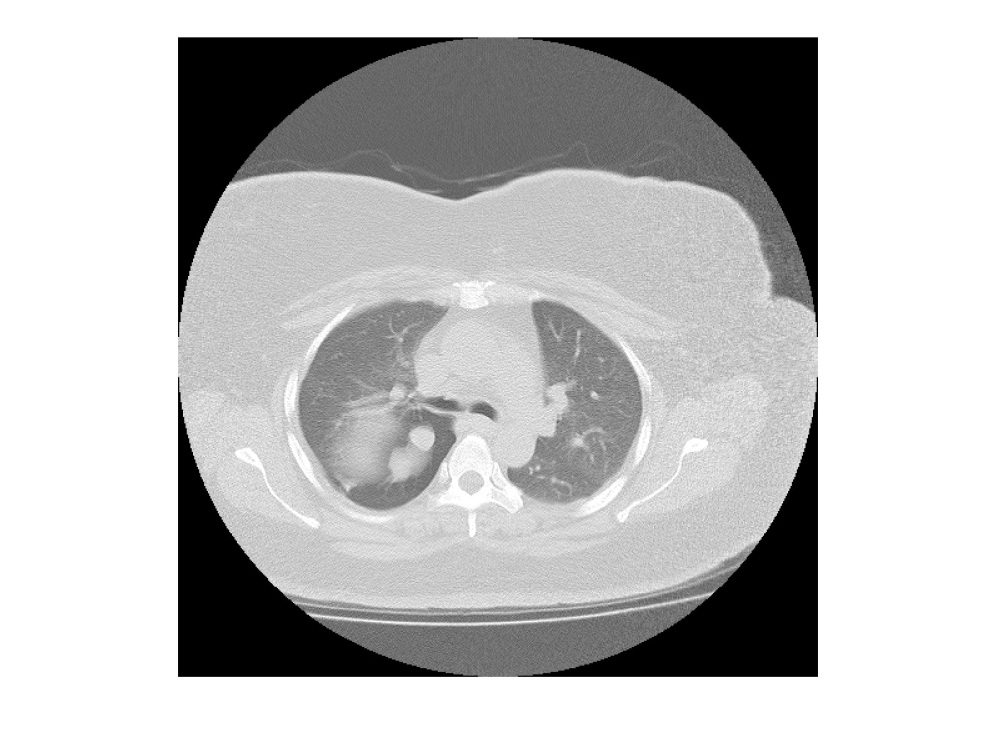 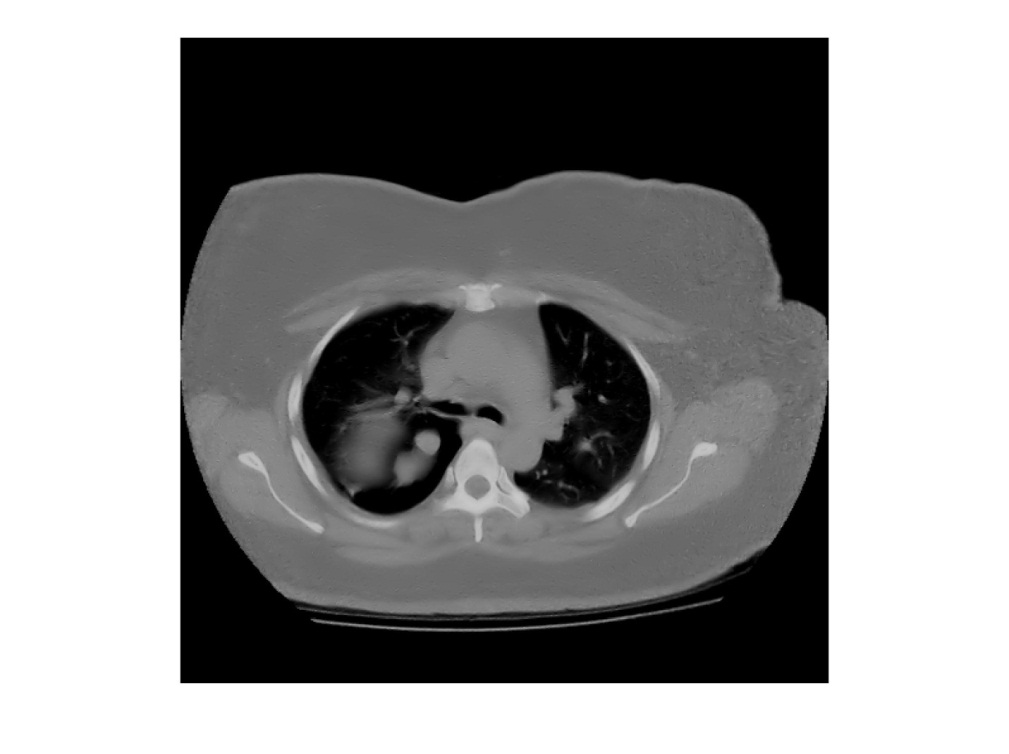 Original Image
Non Orthogonal 
Wavelet Based 
Noise Reduction
Segmentation
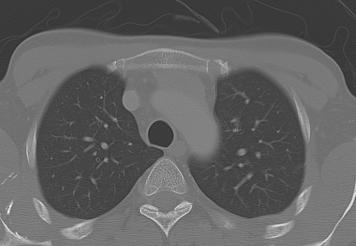 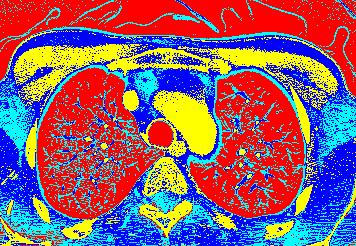 Original Image
K Means Based Clustering
Segmentation - 1
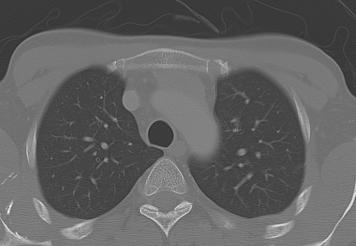 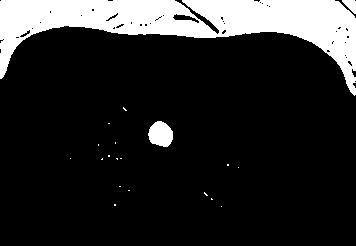 Original Image
Trachea
Segmentation - 2
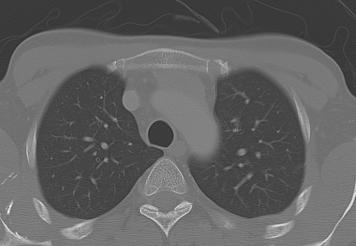 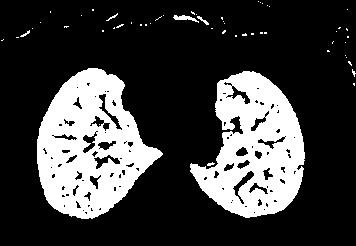 Original Image
Lungs
Segmentation - 3
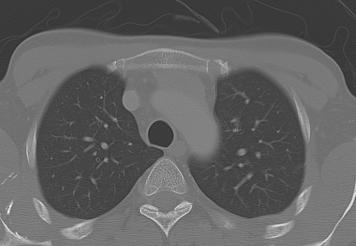 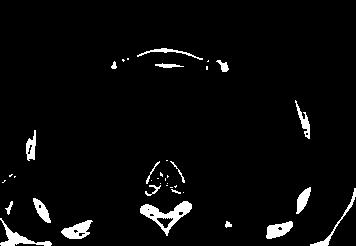 Original Image
Bones
Segmentation - 4
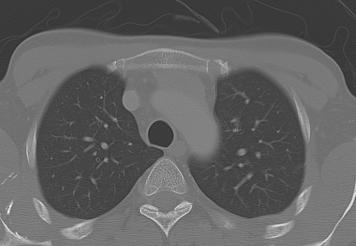 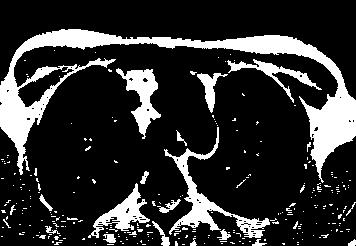 Original Image
Muscles?
Segmentation - 5
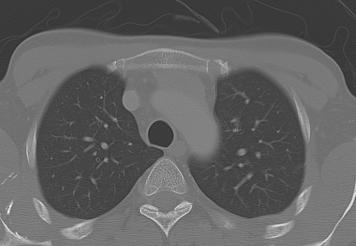 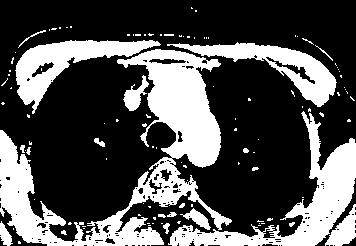 Original Image
Muscles?
Automatic Lung Detection
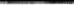 Sorted By Mean across each slice
Results after Segmentation
Lungs = Min (Mean)
RIBS = Max(Mean)
Rows Contain Means for different Bins from K Means
Cols Contain all the Bins for a Slice
Feature Enhancement - 1
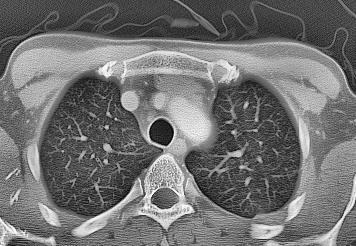 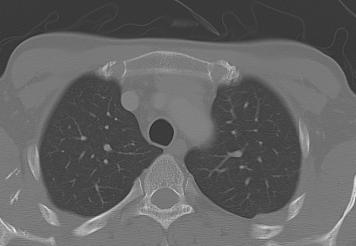 Original Image
Adaptive Histogram Equalization
Feature Enhancement - 2
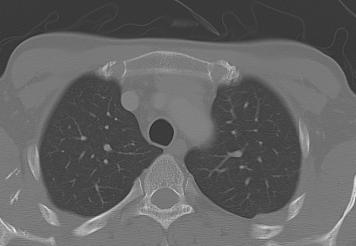 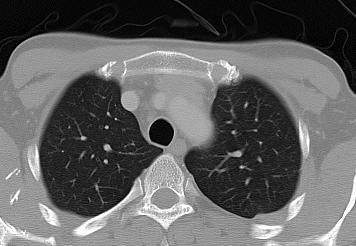 Original Image
Saturation Based Enhancement
Feature Enhancement - 3
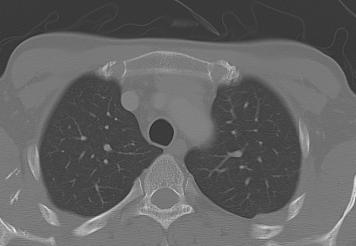 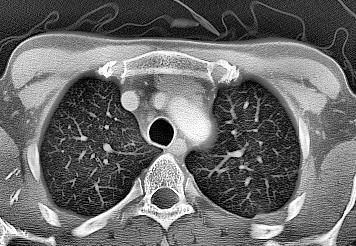 Original Image
Combination
Saturation Based & 
Adaptive Histogram Equalization
Iterative Segmentation
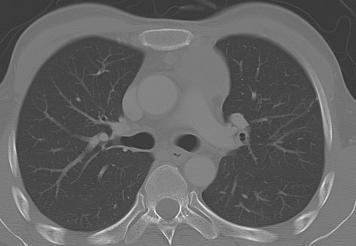 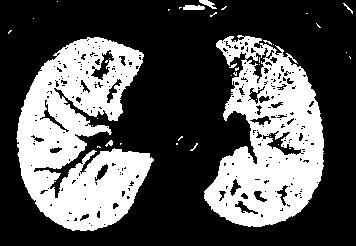 Original Image
Binary Mask
Extracted Lungs
And then Re-apply K Means Clustering
Iterative Segmentation - 1
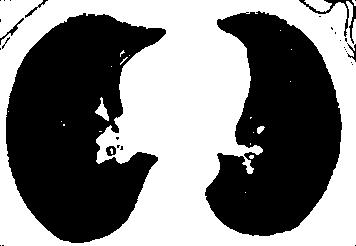 Background
Extracted Lungs
Iterative Segmentation - 2
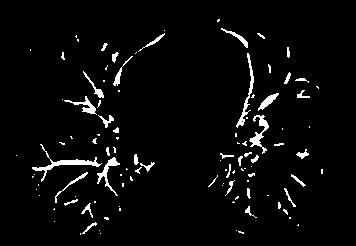 Inner Lung 
Major Structures
Extracted Lungs
Iterative Segmentation - 3
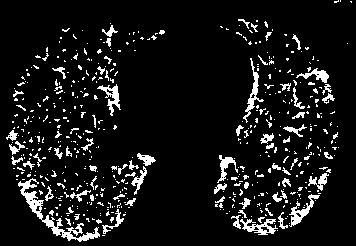 Lung Boundary Structures
Extracted Lungs
Iterative Segmentation - 4
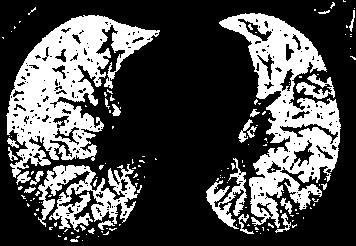 Lung Internal 
Bacground
Extracted Lungs
3D Reconstruction
3D Reconstructions are done by Stacking Contours of Segmented Regions
3D Reconstruction- RIBS
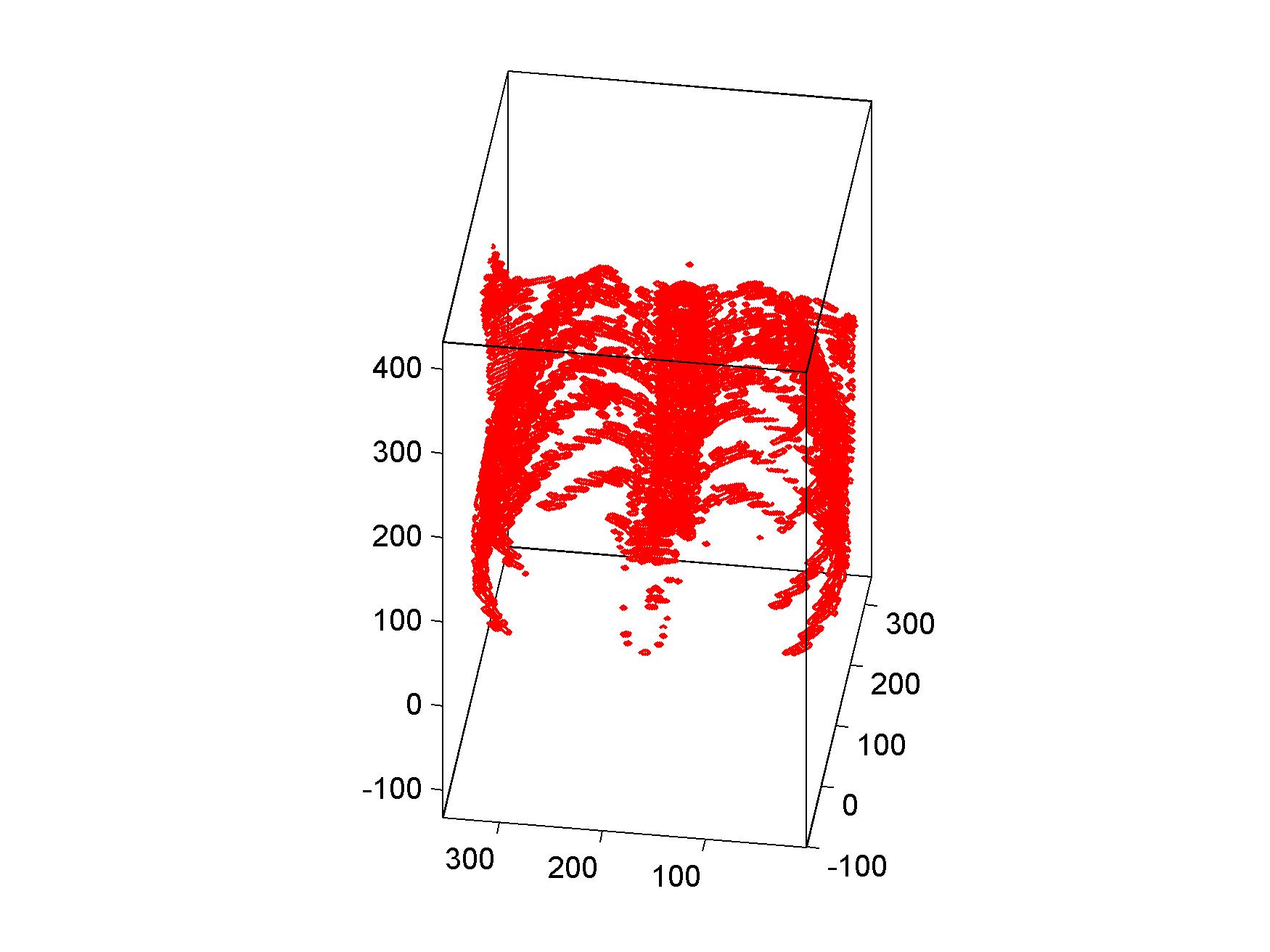 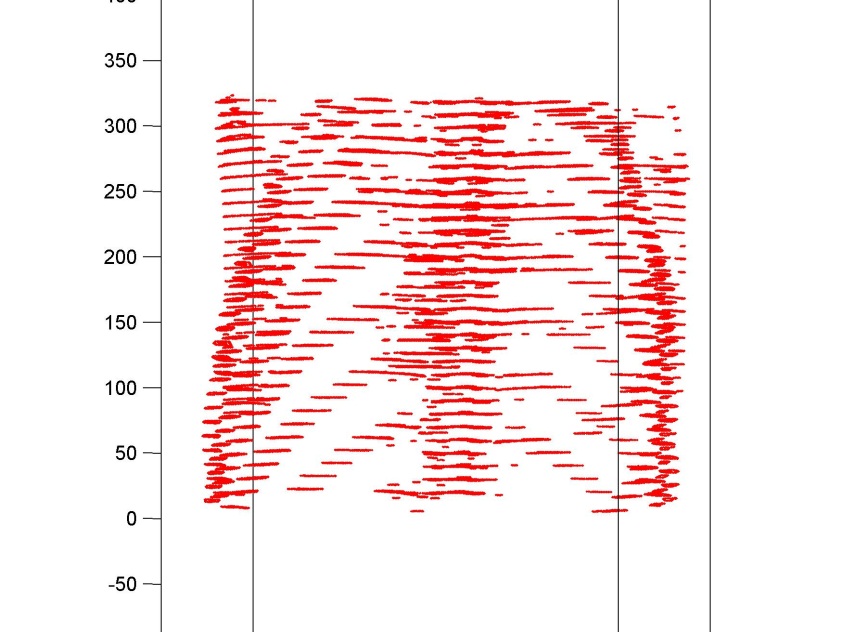 3D Reconstruction- LUNGS
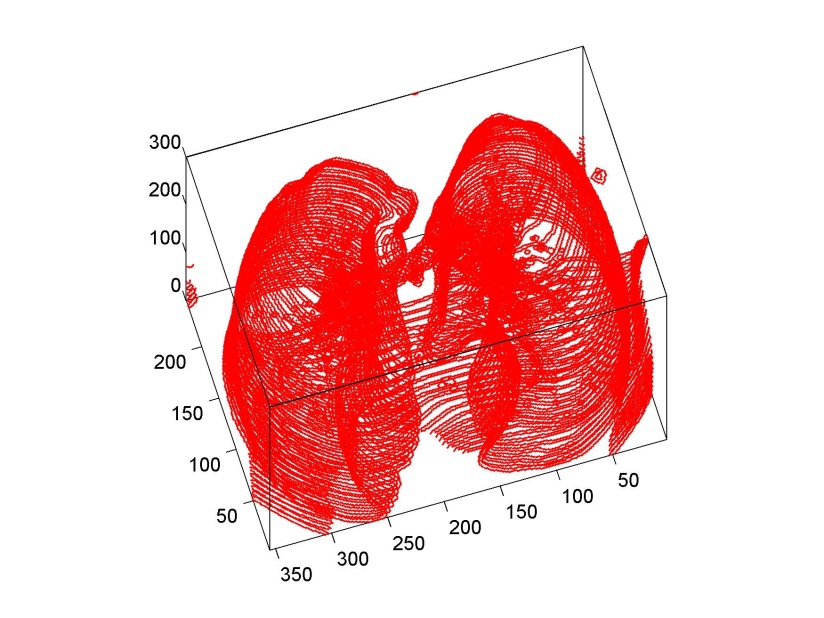 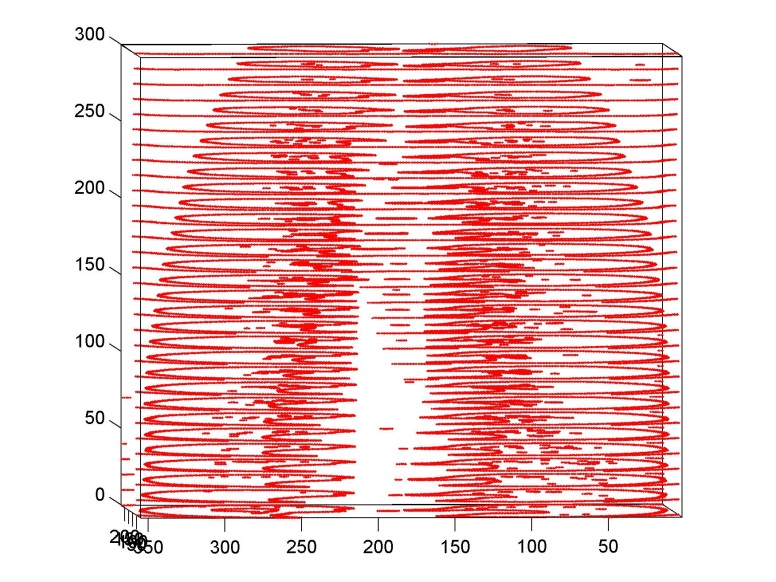 Final Output